18-7
This work is licensed under a Creative Commons Attribution-Sharealike 4.0 International License.
Please add this statement to all the videos you create.
English Bible quotes are from the World English Bible US, which is in the public domain.
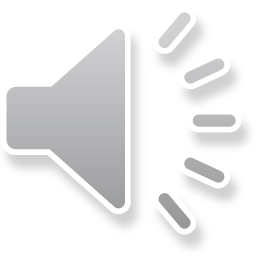 [Speaker Notes: Ch
18 Saul and David – Part 2
1. David at Nob and Saul’s vengeance - 1 Sam 21 – 22 ( Left Top)
2. The Rock of Escape -1 Sam 23 (Right Top)
3. David spares Saul’s life -1 Sam 24 (Right Center)
4. David spares Saul’s life again -1 Sam 26 (Right Bottom)
5. Saul and the witch of Endor -1 Sam 28:3-25 (Left Bottom)
6. David returns and finds that Ziklag has been raded -1 Sam 29-30 (Left Center)
7. David morns for Saul and Jonathan – 1 Sam 31, 2 Sam 1 (Center)]
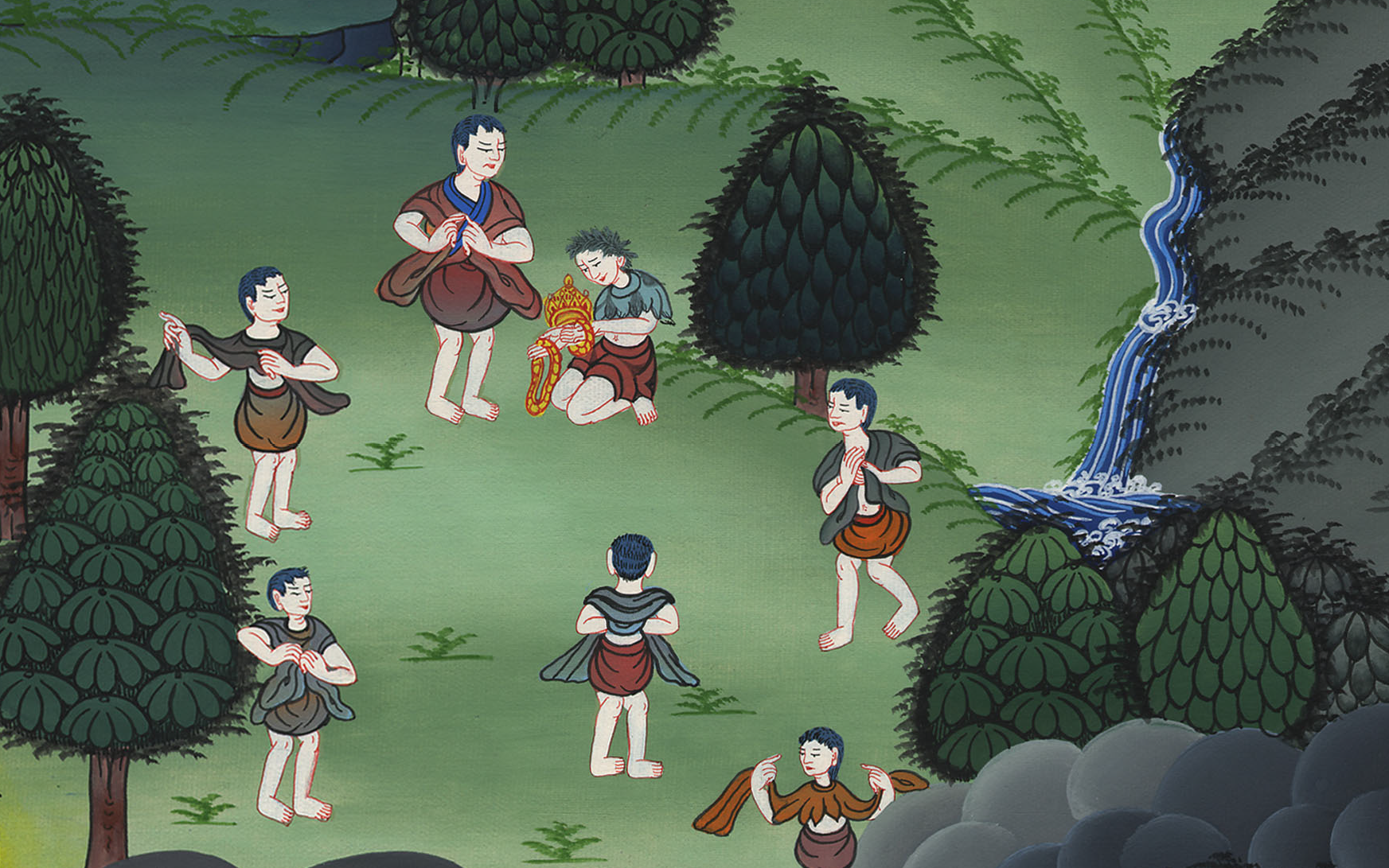 दाऊद शाऊल और उसके बेटे जोनाथन के लिए दुःख मनाता है - 1 शमूएल 31, 2 शमूएल 1
This work is licensed under a Creative Commons Attribution-ShareAlike 4.0 International License
David mourns for Saul and Jonathan – 1 Samuel 31, 2 Samuel 1
दाऊद शाऊल और उसके बेटे जोनाथन के लिए दुःख मनाता है - 1 शमूएल 31, 2 शमूएल 1
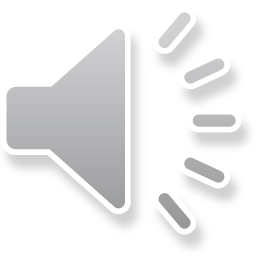 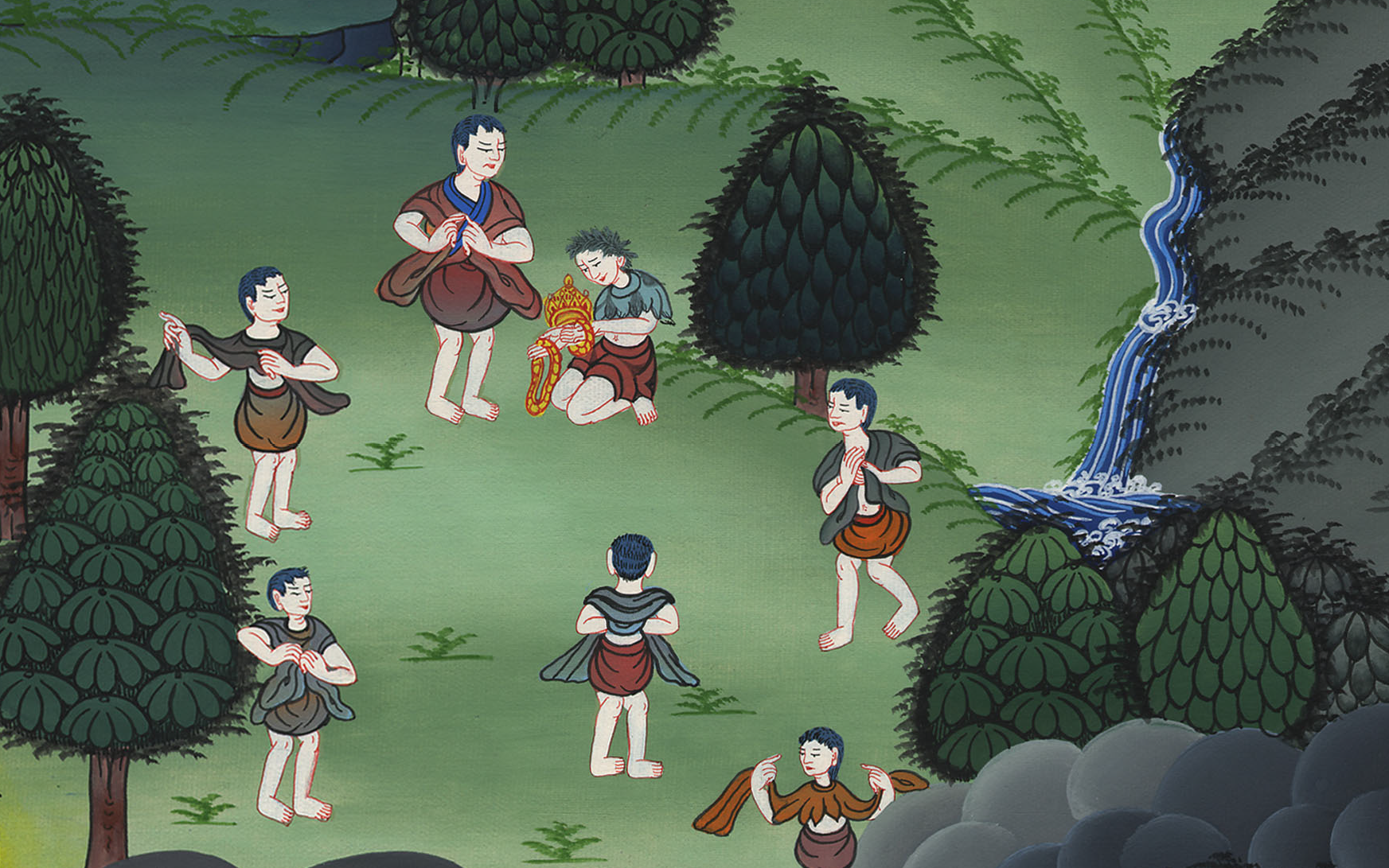 दाऊद शाऊल और उसके बेटे जोनाथन के लिए दुःख मनाता है - 1 शमूएल 31, 2 शमूएल 1
1Now the Philistines fought against Israel, and the men of Israel fled before them, and many fell slain on Mount Gilboa.
1पलिश्ती तो इस्राएलियों से लड़े; और इस्राएली पुरुष पलिश्तियों के सामने से भागे, और गिलबो नाम पहाड़ पर मारे गए।
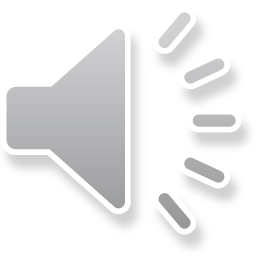 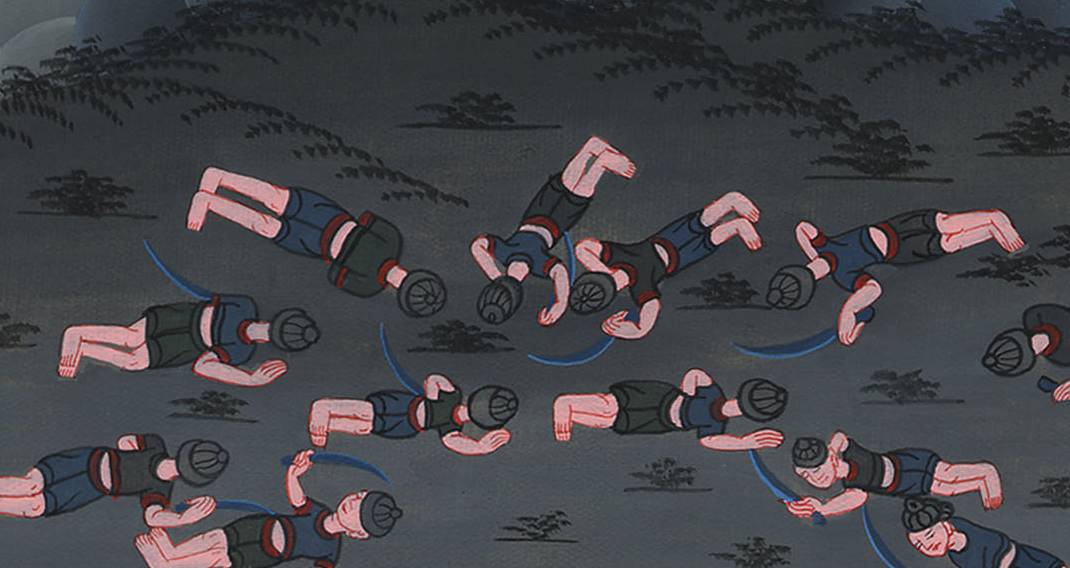 1 शमूएल 31:1
2The Philistines followed hard after Saul and his sons, and they killed Saul’s sons Jonathan, Abinadab, and Malchishua.
2 और पलिश्ती शाऊल और उसके पुत्रों के पीछे लगे रहे; और पलिश्तियों ने शाऊल के पुत्र योनातान, अबीनादाब, और मल्कीशूअ को मार डाला।
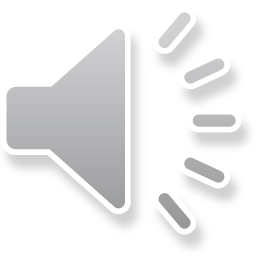 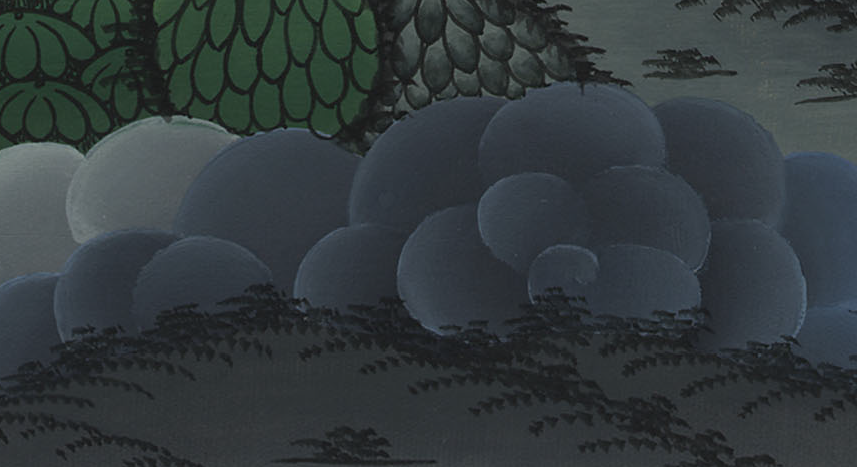 1 शमूएल 31:2
3When the battle intensified against Saul, the archers overtook him and wounded him critically.
3 शाऊल के साथ घमासान युद्ध हो रहा था, और धनुर्धारियों ने उसे पा लिया, और वह उनके कारण अत्यन्त व्याकुल हो गया।
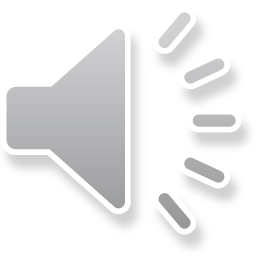 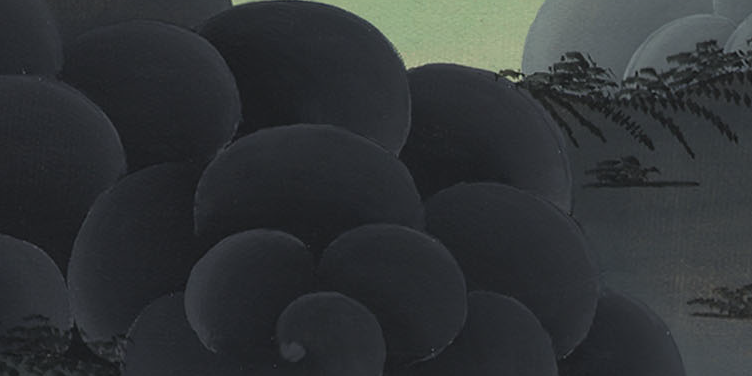 1 शमूएल 31:3
4Then Saul said to his armor-bearer, “Draw your sword and run it through me, or these uncircumcised men will come and run me through and torture me!”
But his armor-bearer was terrified and refused to do it. So Saul took his own sword and fell on it.
4 तब शाऊल ने अपने हथियार ढोनेवाले से कहा, “अपनी तलवार खींचकर मुझे भोंक दे, ऐसा न हो कि वे खतनारहित लोग आकर मुझे भोंक दें, और मेरा ठट्ठा करें।” परन्तु उसके हथियार ढोनेवाले ने अत्यन्त भय खाकर ऐसा करने से इन्कार किया। तब शाऊल अपनी तलवार खड़ी करके उस पर गिर पड़ा।
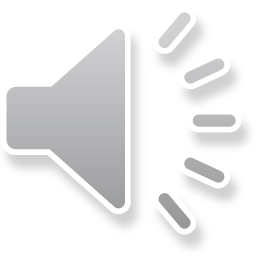 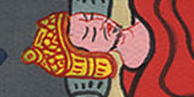 1 शमूएल 31:4
6So Saul, his three sons, his armor-bearer, and all his men died together that same day.
6 अतः शाऊल, और उसके तीनों पुत्र, और उसका हथियार ढोनेवाला, और उसके समस्त जन उसी दिन एक संग मर गए।
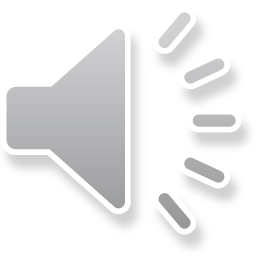 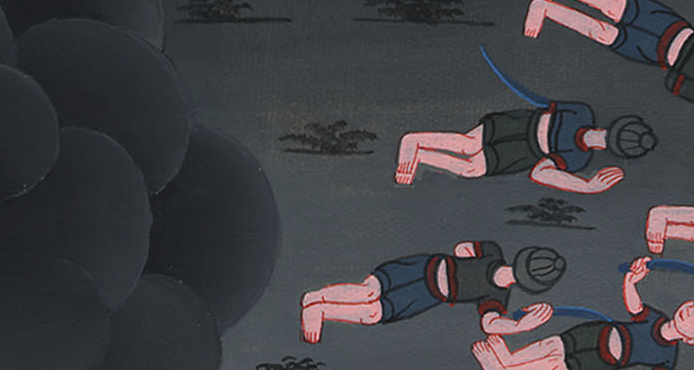 1 शमूएल 31:6
At this time David was in Ziklag.
2 SAMUEL 1
2On the third day a man with torn clothes and dust on his head arrived from Saul’s camp. When he came to David, he fell to the ground to pay him homage.
इस समय दाऊद सिकलग में था।
2 शमूएल 1
2 तब तीसरे दिन ऐसा हुआ कि शाऊल की छावनी में से एक पुरुष कपड़े फाड़े सिर पर धूल डाले हुए आया। जब वह दाऊद के पास पहुँचा, तब भूमि पर गिरा और दण्डवत् किया।
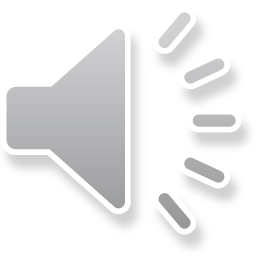 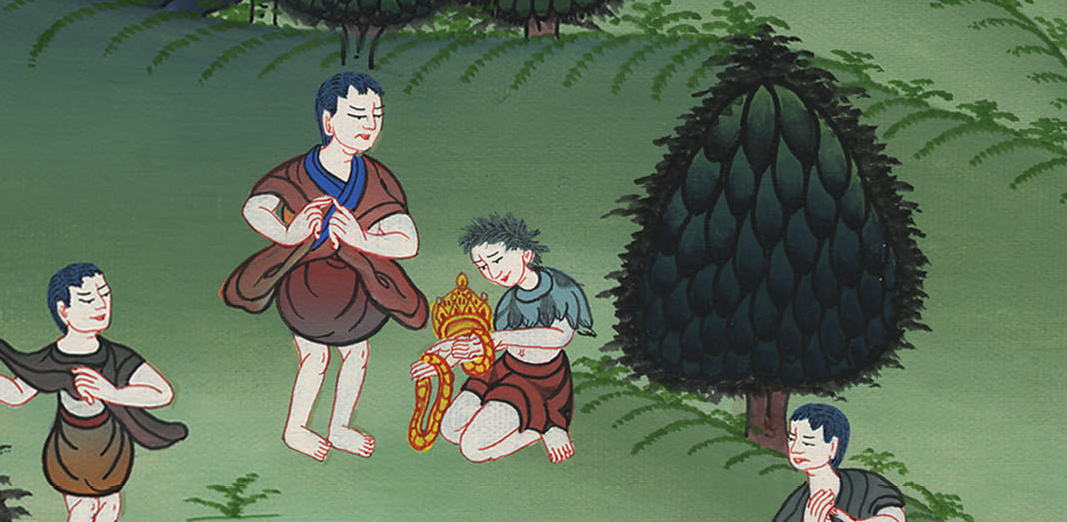 2 शमूएल 1:2
3“Where have you come from?” David asked.
“I have escaped from the Israelite camp,” he replied.
3 दाऊद ने उससे पूछा, “तू कहाँ से आया है?” उसने उससे कहा, “मैं इस्राएली छावनी में से बचकर आया हूँ।”
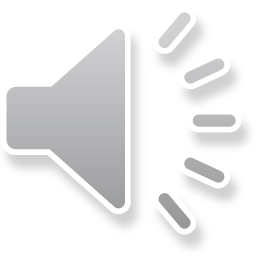 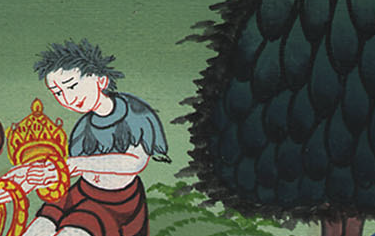 2 शमूएल 1:3
4“What was the outcome?” David asked. “Please tell me.”
“The troops fled from the battle,” he replied. “Many of them fell and died. And Saul and his son Jonathan are also dead.”
4 दाऊद ने उससे पूछा, “वहाँ क्या बात हुई? मुझे बता।” उसने कहा, “यह, कि लोग रणभूमि छोड़कर भाग गए, और बहुत लोग मारे गए; और शाऊल और उसका पुत्र योनातान भी मारे गए हैं।”
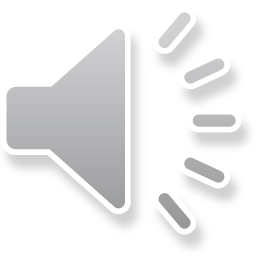 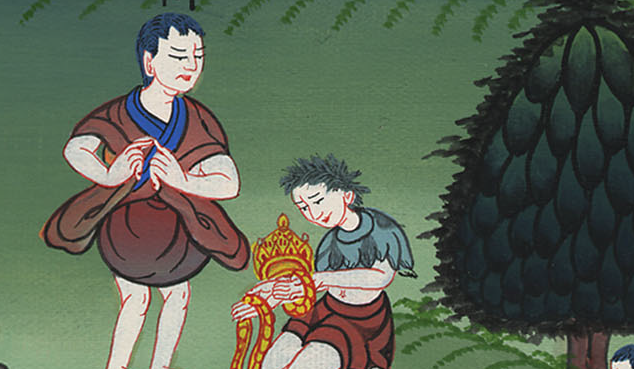 2 शमूएल 1:4
11Then David took hold of his own clothes and tore them, and all the men who were with him did the same.
11 तब दाऊद ने दुःखी होकर अपने कपड़े पकड़कर फाड़े; और जितने पुरुष उसके संग थे सब ने वैसा ही किया;
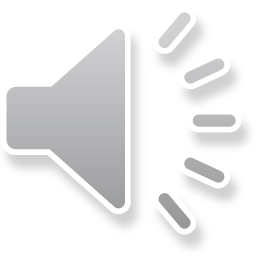 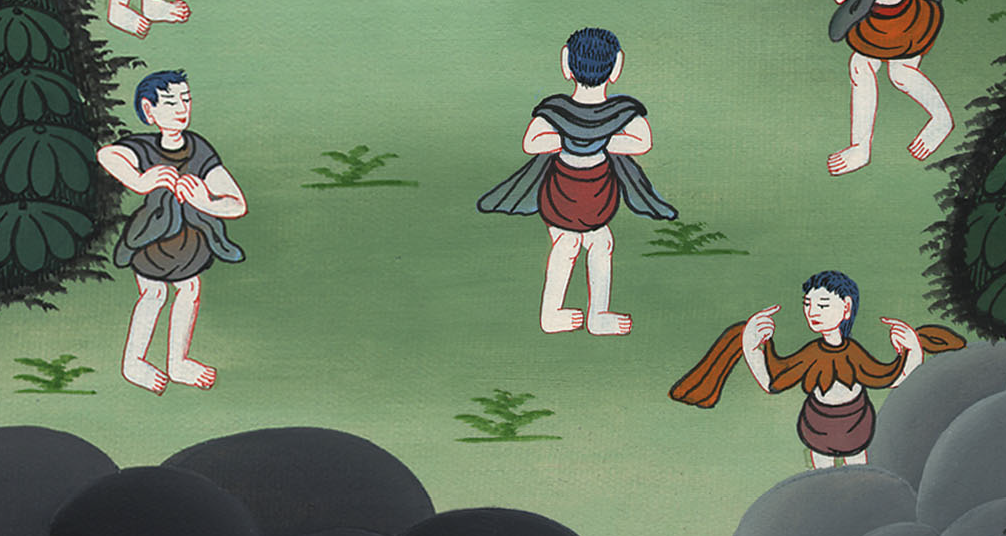 2 शमूएल 1:11
12They mourned and wept and fasted until evening for Saul and his son Jonathan, and for the people of the Lord and the house of Israel, because they had fallen by the sword.
12 और वे शाऊल, और उसके पुत्र योनातान, और यहोवा की प्रजा, और इस्राएल के घराने के लिये छाती पीटने और रोने लगेa, और साँझ तक कुछ न खाया, इस कारण कि वे तलवार से मारे गए थे।
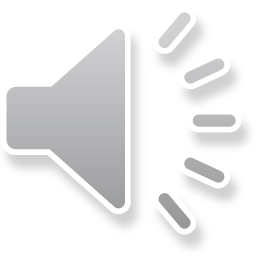 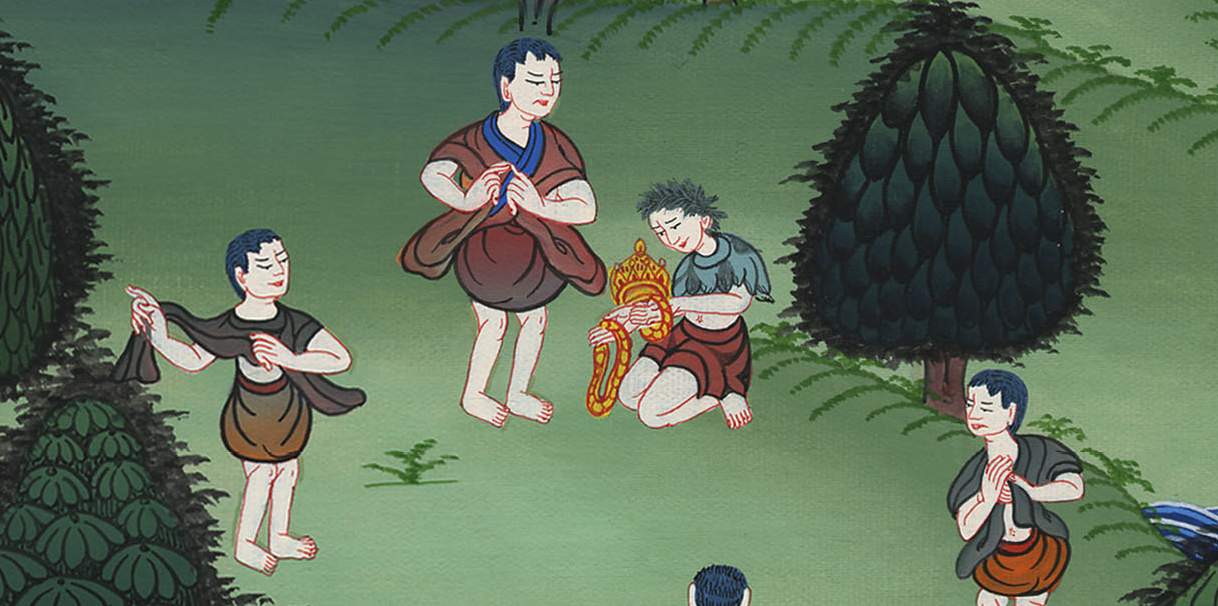 2 शमूएल 1:12